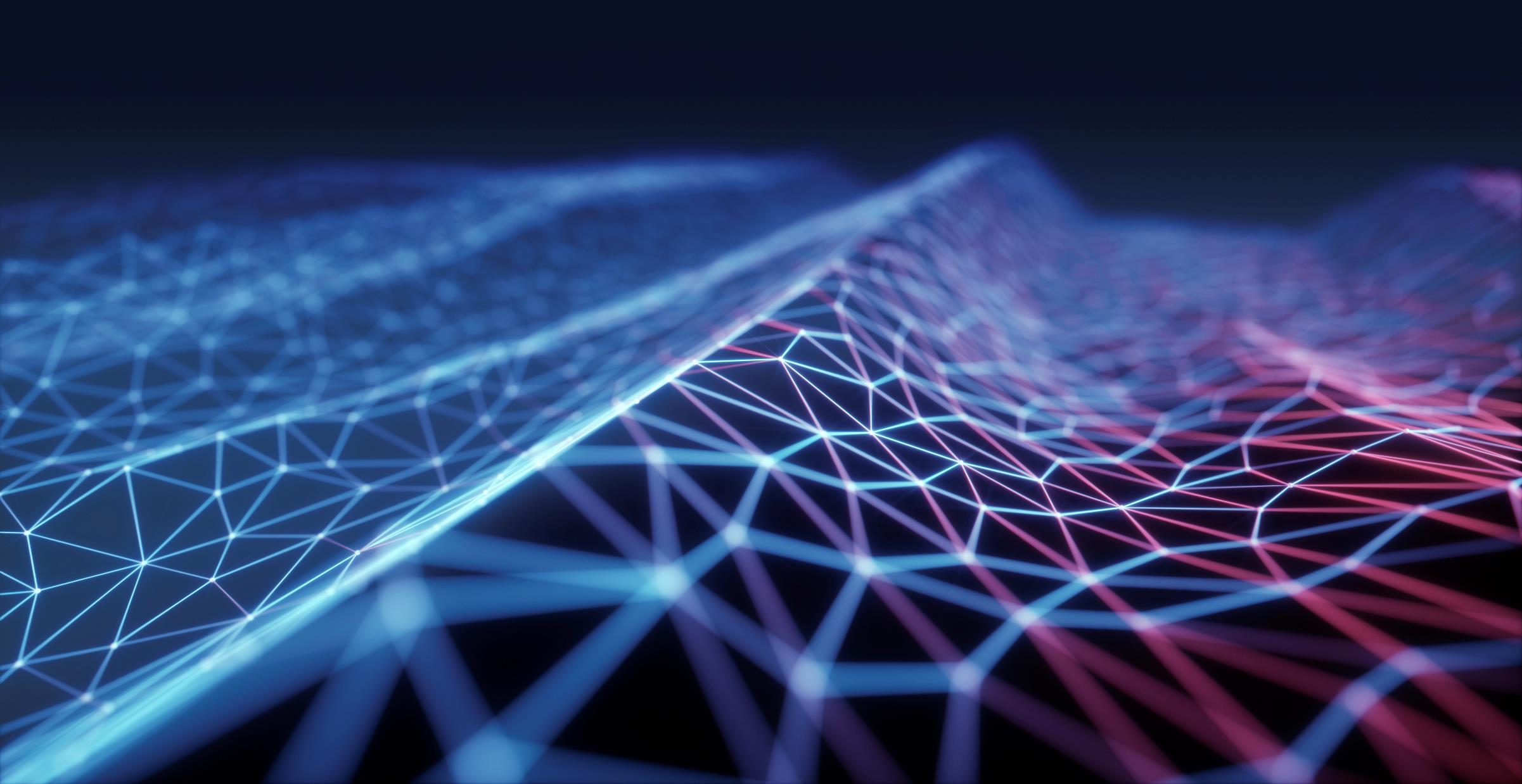 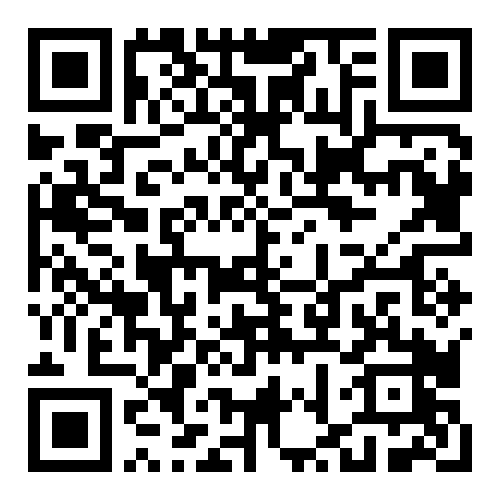 AI Stands for Anxiously Innovating
Best Practices for Course Development
[Speaker Notes: Add QM code to folder with resources]
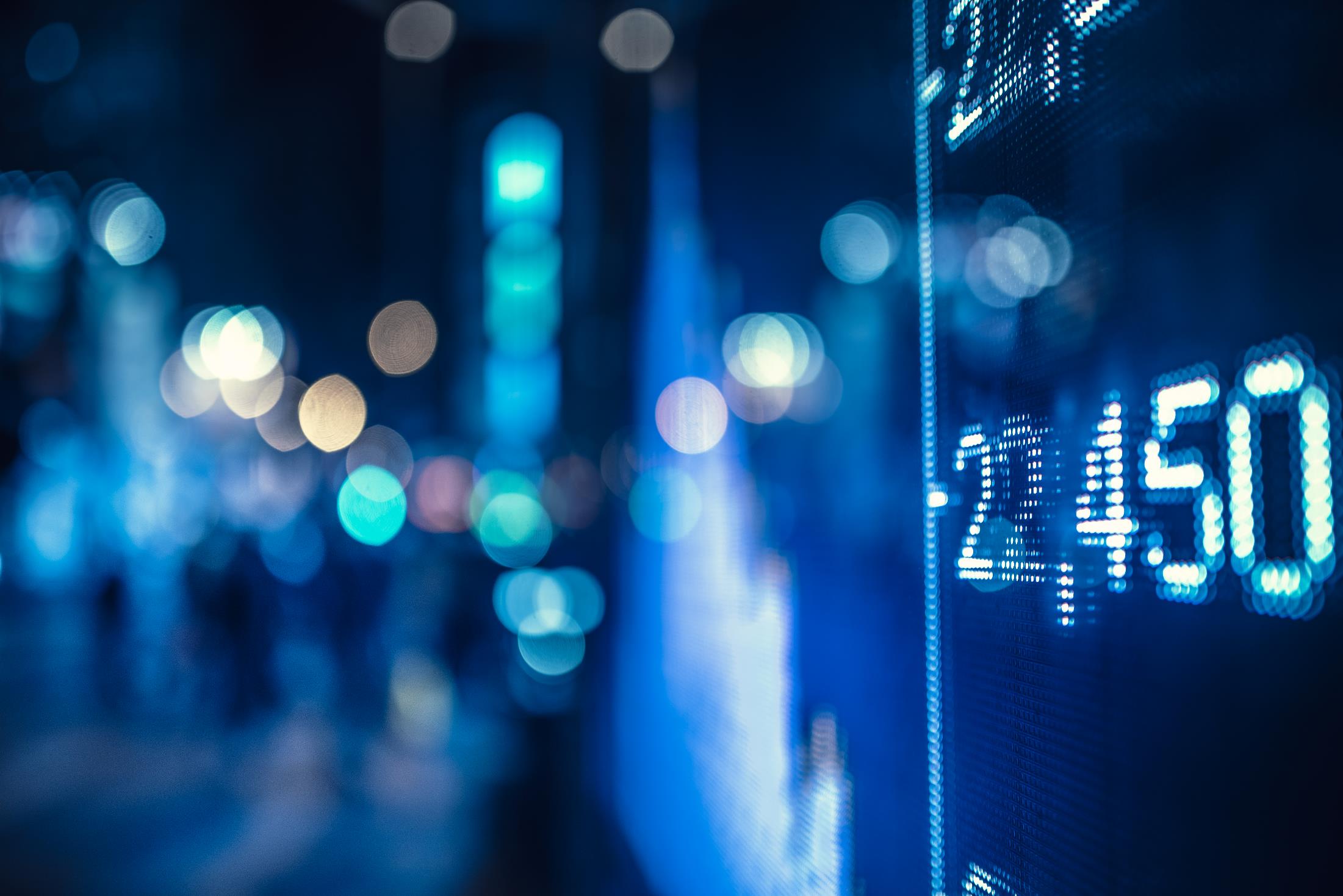 Goals
Full Disclosure
Does AI suffer from imposter syndrome?
[Speaker Notes: Mention here that I thought in the spirit of things I should ask AI to help generate the content, even though I feel like this is a pretty personal case study.]
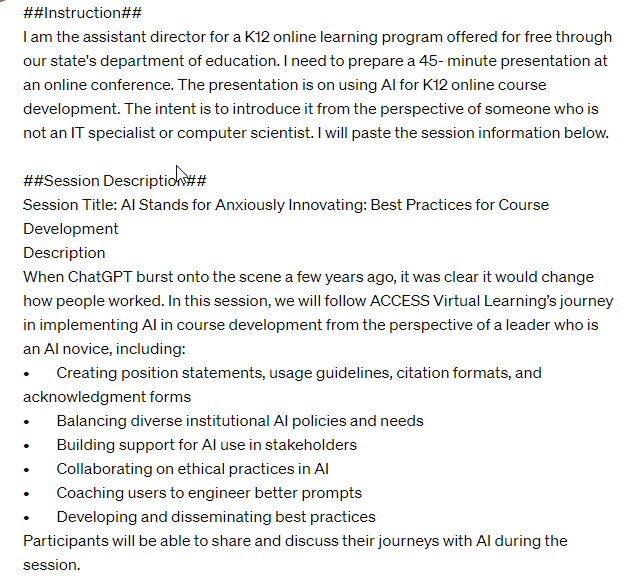 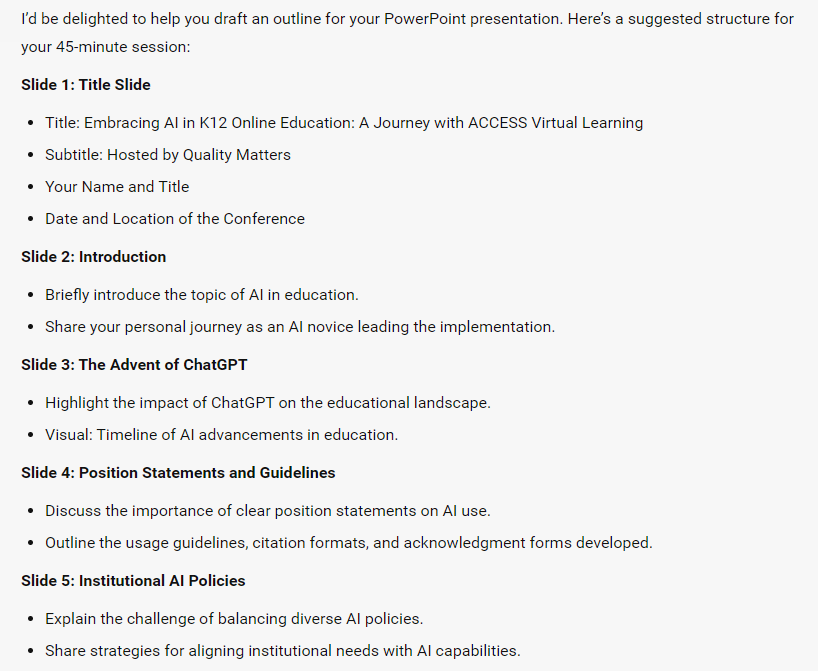 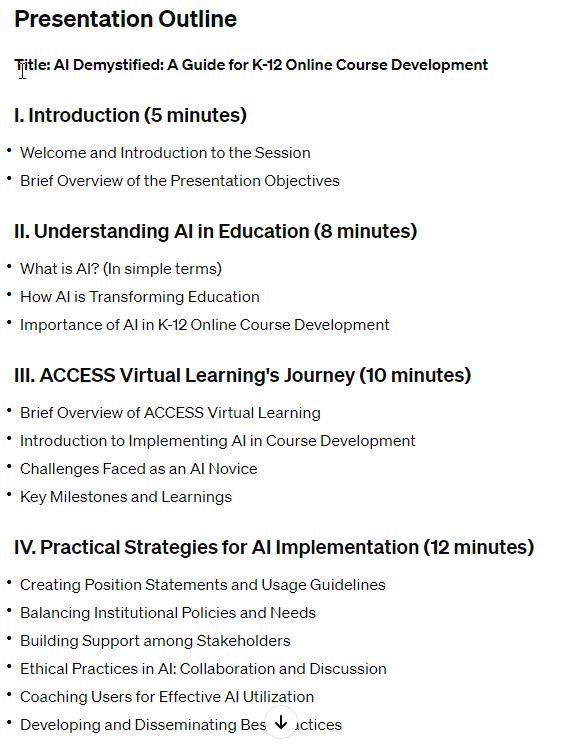 [Speaker Notes: Discussion here of consulting with AI to help develop this presentation. Mention that the first is ChatGPT3.5 while the second is Microsoft Copilot. Wonder about the consensus there]
Setting the Scene
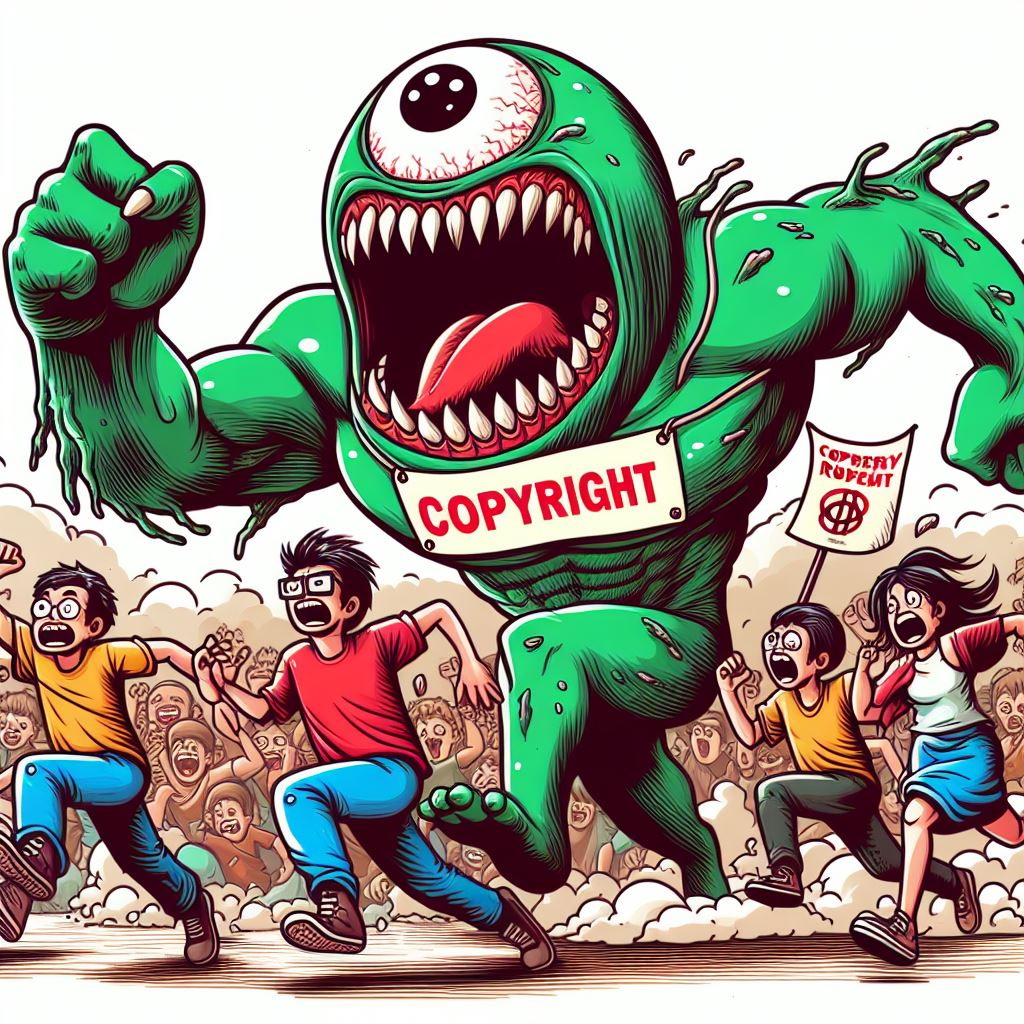 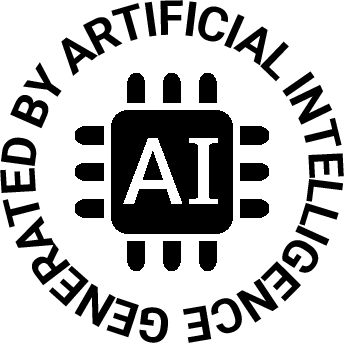 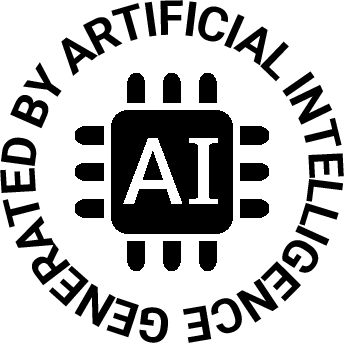 [Speaker Notes: Talk about how about 1.5 years ago Chapt GPT came on scene. Did not want to enter for a variety of reasons, including technical expertise and legal issues, especially around copyright. (Mention icon and Jason from Montana) But then….
Copilot credit on image]
What Changed My Mind?
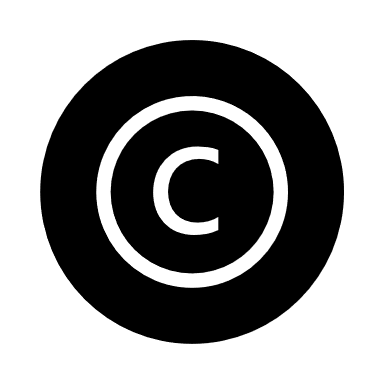 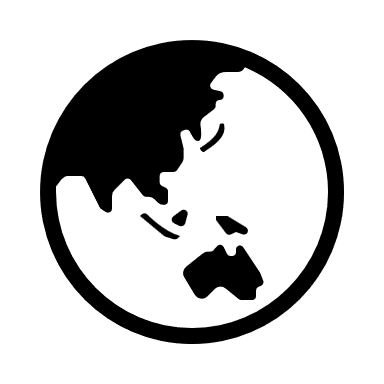 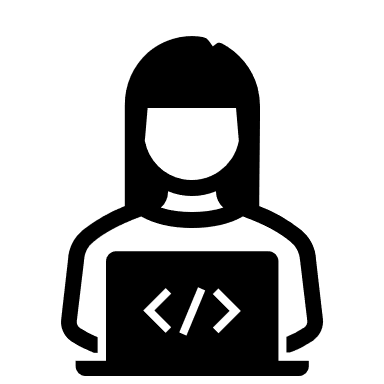 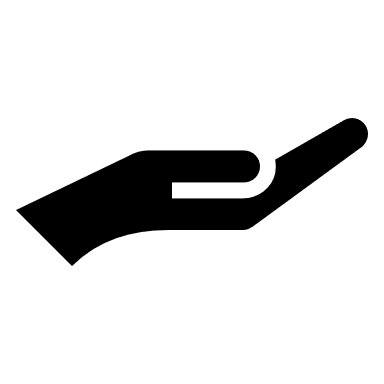 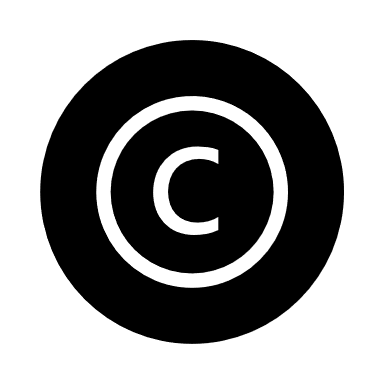 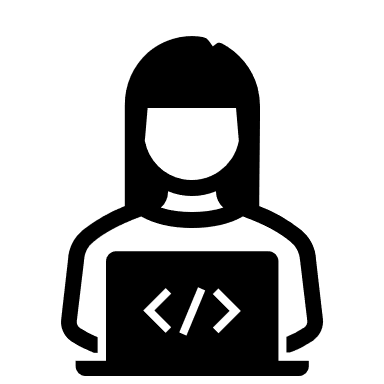 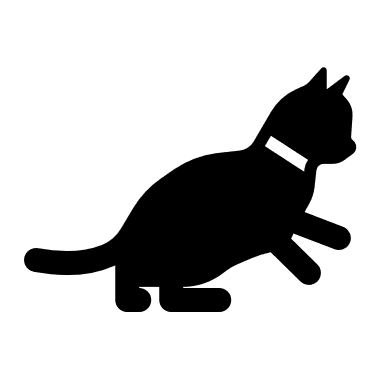 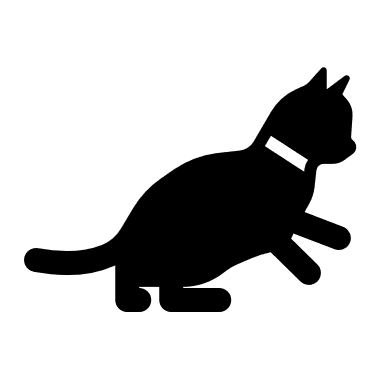 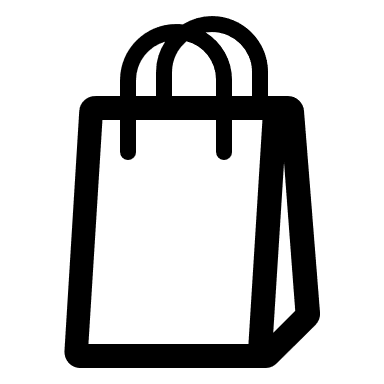 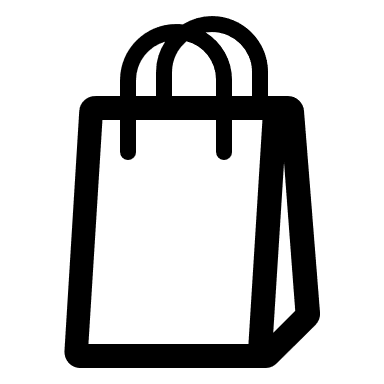 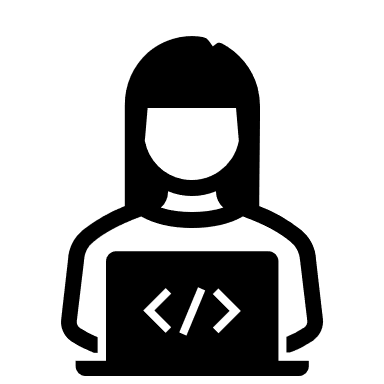 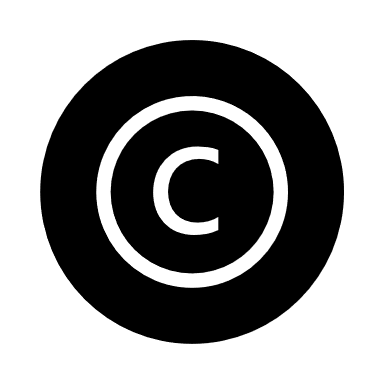 [Speaker Notes: Talk about how the concern about experience and copyright became outweighed by the fact that some of our SMEs were already using it and we had not addressed this. And then someone told me that it was out of our hand. But really, we hold the responsibility, especially since our SMEs were coming from different schools and backgrounds. So we needed to take ownership.]
Three- Pronged Attack
Documentation
Wow! Exciting!
Documentation
ACCESS Course Development Usage and Citation
Generative AI Risk Awareness and Acknowledgement
Tutorials
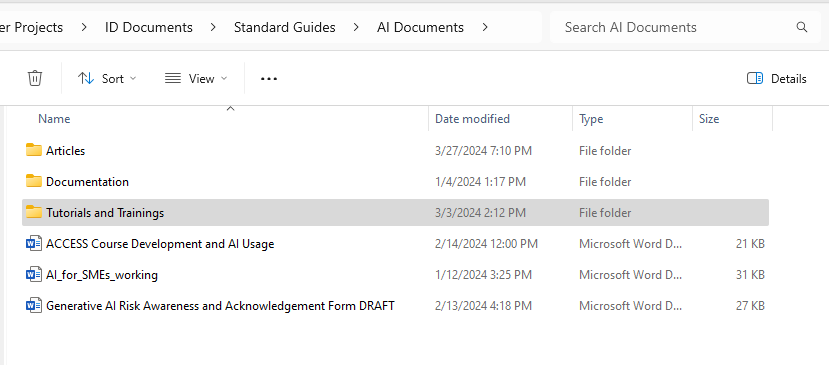 Create automatic version/timestamp
Use from cloud
[Speaker Notes: List here add caveat of institutional policies. Mention working with former librarians. From here, open documents and share]
AI Usage and Citation
Position Statement
AI Integration Philosophy
Citation of AI
Privacy and Ethics
Guidelines
Content Review
Citation
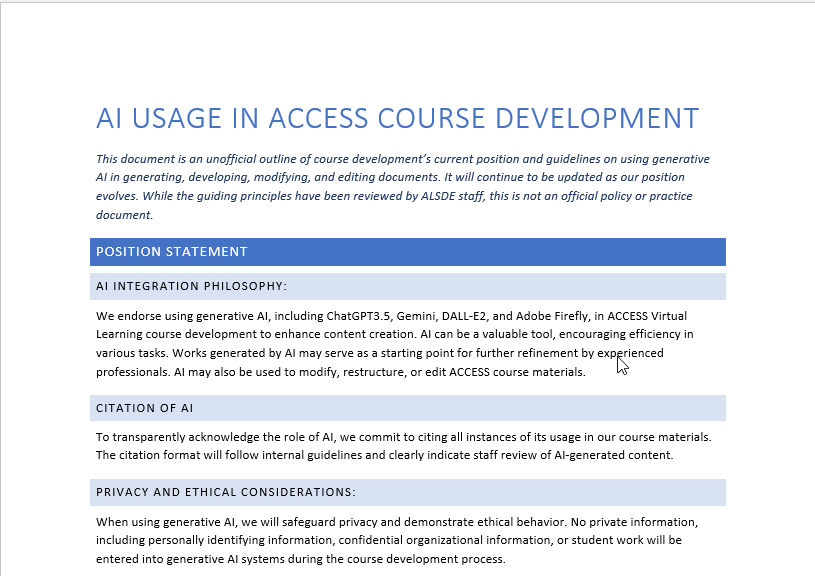 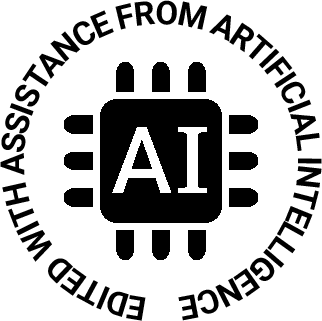 [Speaker Notes: Talk first about this. Open the document here. Since institution didn’t have policy, needed to draft something to have guidance in the meantime. Did run by for review. Iterated this with AI. Talk about mentioning the importance of ethics and transparency
Ask others if they have something similar. Hat differs. Mention that the credited was based off materials shared by Virtual Arkansas, but adapted based on some needs. In particular, since SMEs are temporary, not labeling them specifically as the reviewer. Wanted to take the responsibility on the CD team.]
Risk Awareness and Acknowledgement
Adapted from University of Illinois System
PII and IP
Bias
Accuracy
Attribution
All work products developed with generative AI must be reviewed by university/ACCESS staff for accuracy, bias, and quality before distribution and use.
[Speaker Notes: List my major contribution – guardrails. Desire from others to not put entire assessments into external AI. Mention Read.AI. Mention still in process. Anything similar?]
Downstream Effects
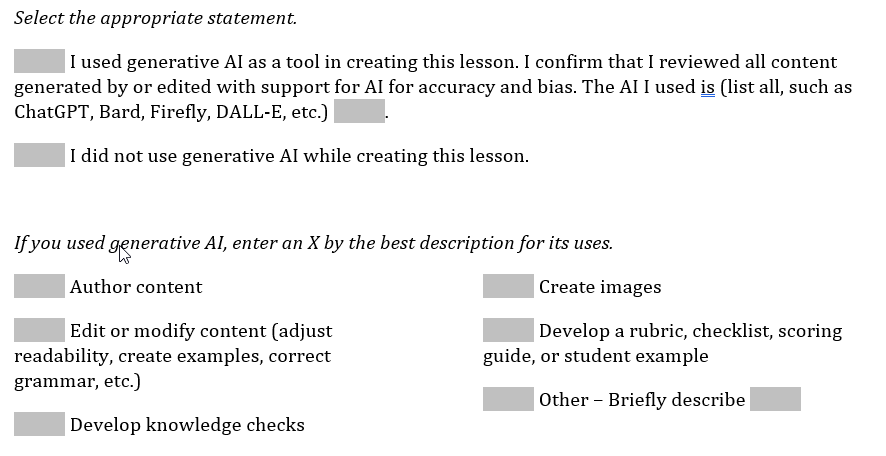 Questions?
Could you make a cartoon version of about 9 adults on Zoom in wa web conference? The presentation should be titled "Way Too Long" and all participants should look bored. At least one should be sleeping and drooling. They should be dressed in business casual with no ties or jackets. The image needs to be in landscape orientation.
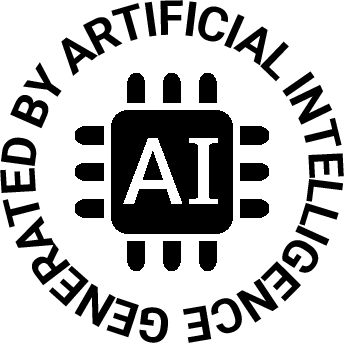 Encouraging Exploration and Experimentation
A little less dull
Experimentation and Exploration
Professional Development
Dedicated Time
“But have you…”
[Speaker Notes: Mention AI Discussions for Course Dev, worksops]
Professional Development
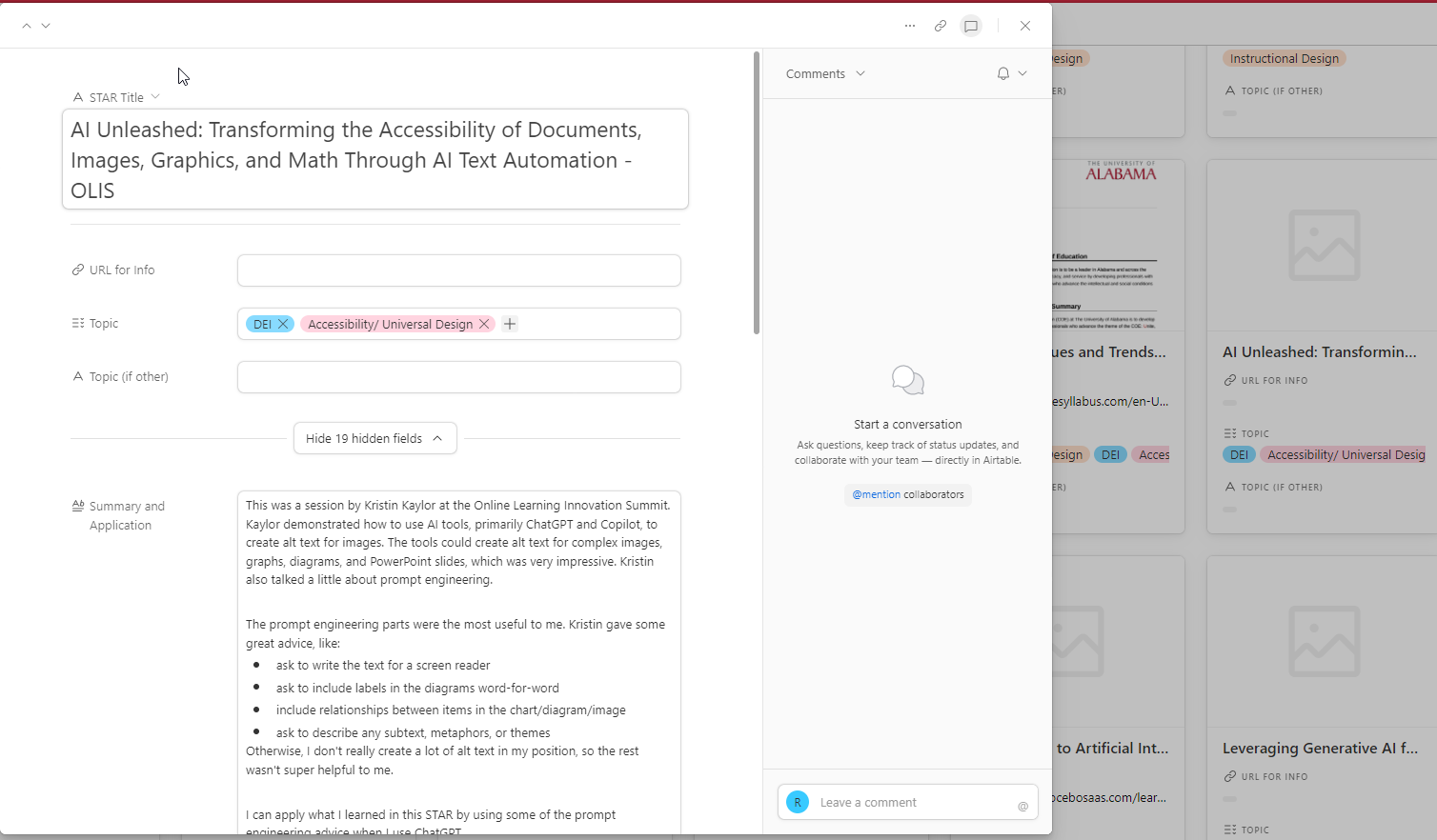 [Speaker Notes: 74 PDs across our staff for a total of 174 hours
Mention STAR hours
Took things even if not in K12 context. IBM AI Fundamentals, corporate. Mention readings, The Algorithm]
AI Discussion
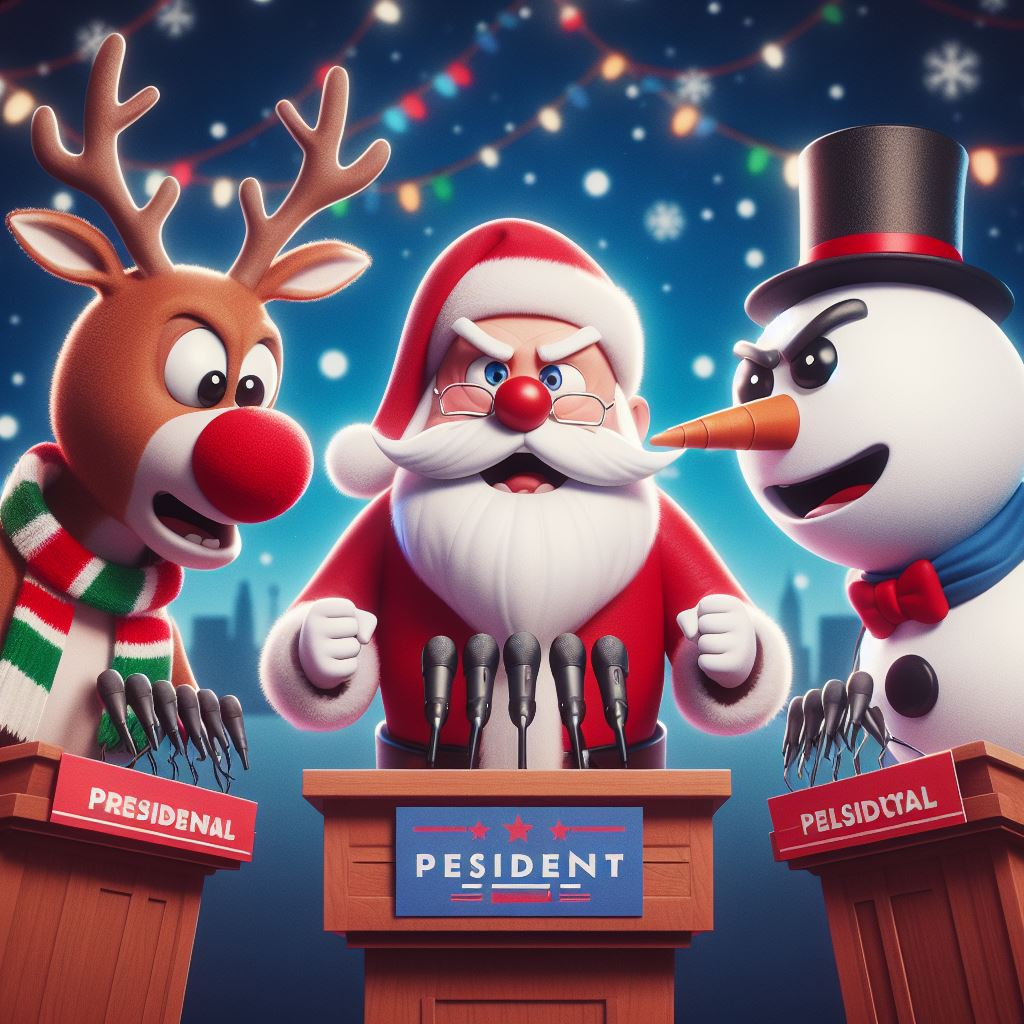 Biweekly Meeting
Optional
General Agenda
Ice Breaker
Focus Topic
Interesting PD
Experiments
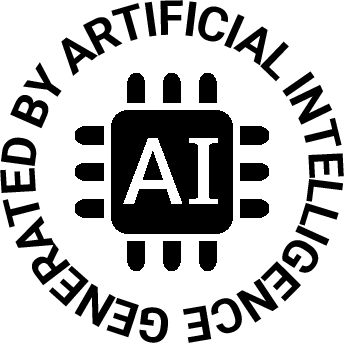 [Speaker Notes: Talk generally about this structure. Has been a place to ensure this isn’t dropped and a reminder of it as a tool. Has allowed us to nail down details, like whether every slide needs to be labelled with an icon, handling when SMEs are not specific in their usage, identifying needed documentation and guidance, identifying best practices. Explain the importance of some of the brainteasers]
“But have you….”
“I have bullet points but not a script.”
“SME is late”
“I have nothing to start from.”
“We need alt text.”
“Writing tests takes so long.”
“There is no answer key.”
“I don’t have the audio for that.”
“SME didn’t write knowledge checks.”
“Readability is too high.”
[Speaker Notes: Take a second – what is your biggest barrier?
Talk about using the broken record approach to asking about usage when encountering issues. The biggest barriers are SME timeliness and thoroughness. Sometimes we cannot go back for everything .If we can initiate something for them to review / respond to, it takes away the “blank page”]
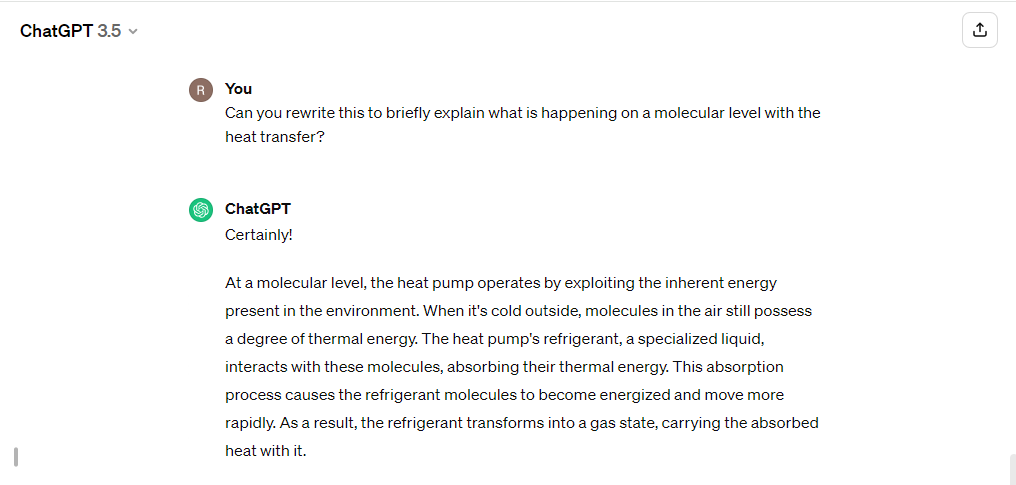 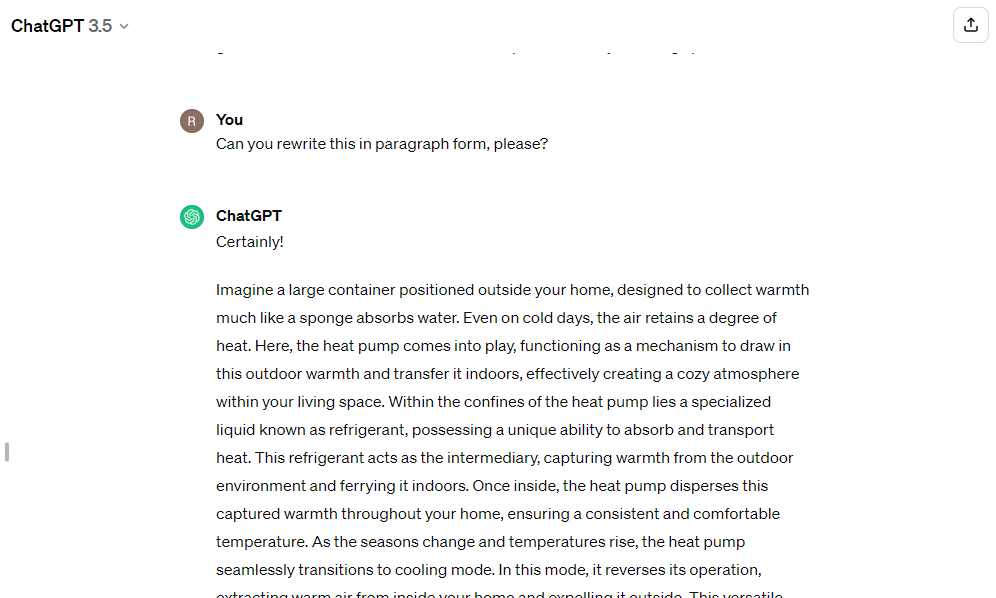 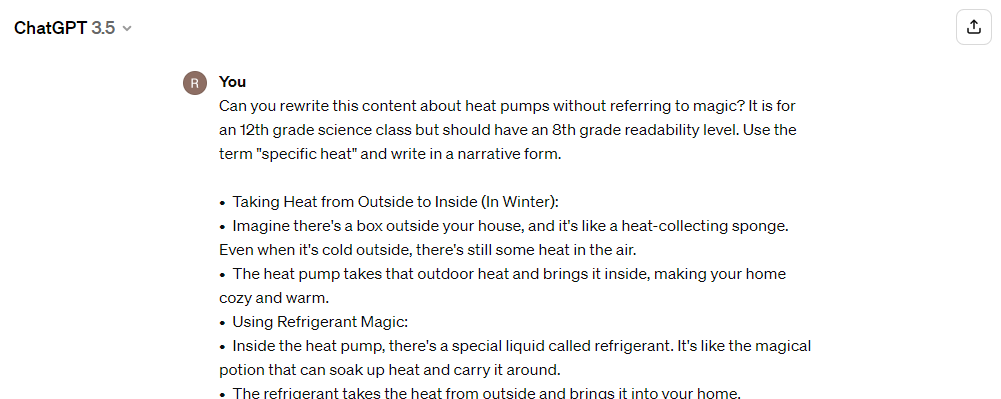 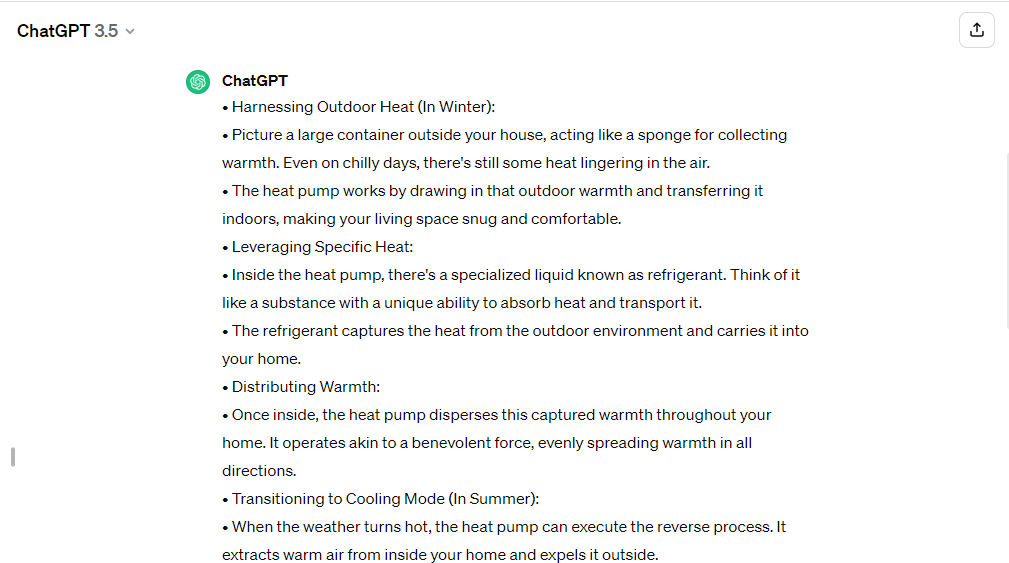 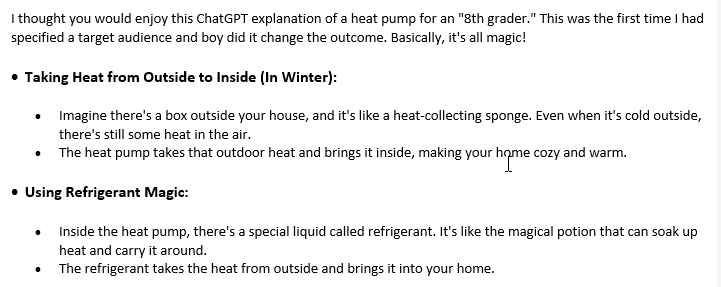 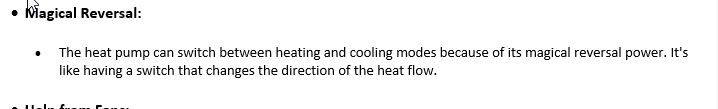 What’s worth keeping?
What sparks joy?
Practices Worth Keeping
[Speaker Notes: Talk through what is worth keeping]
Where are we going?
Questions?
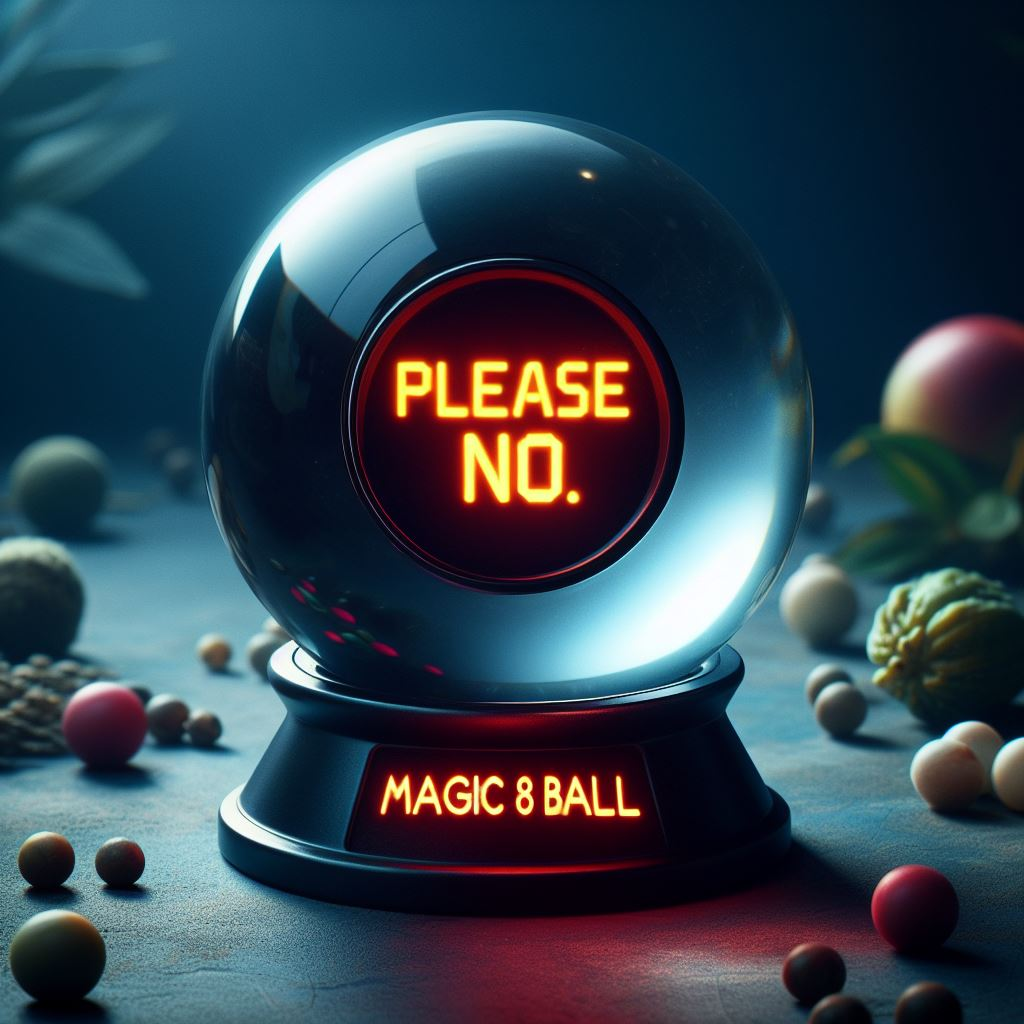 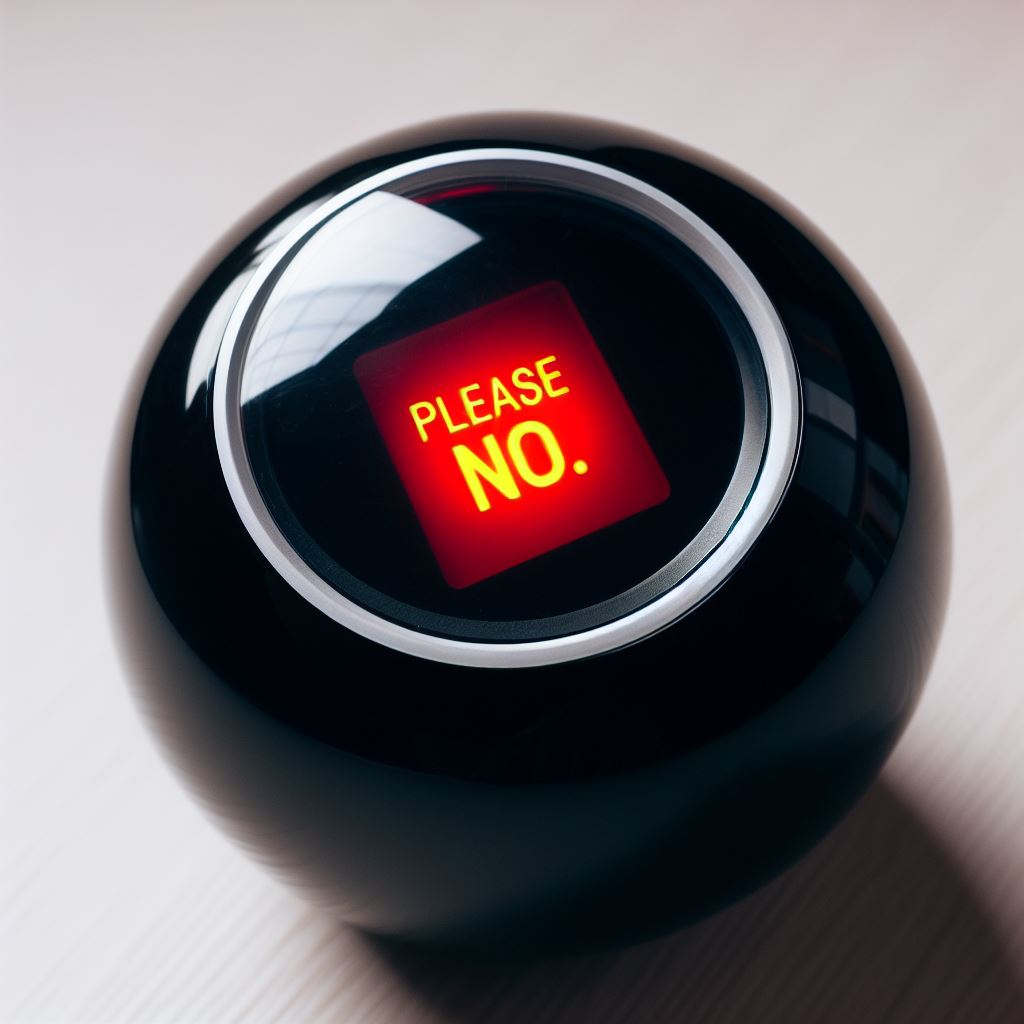 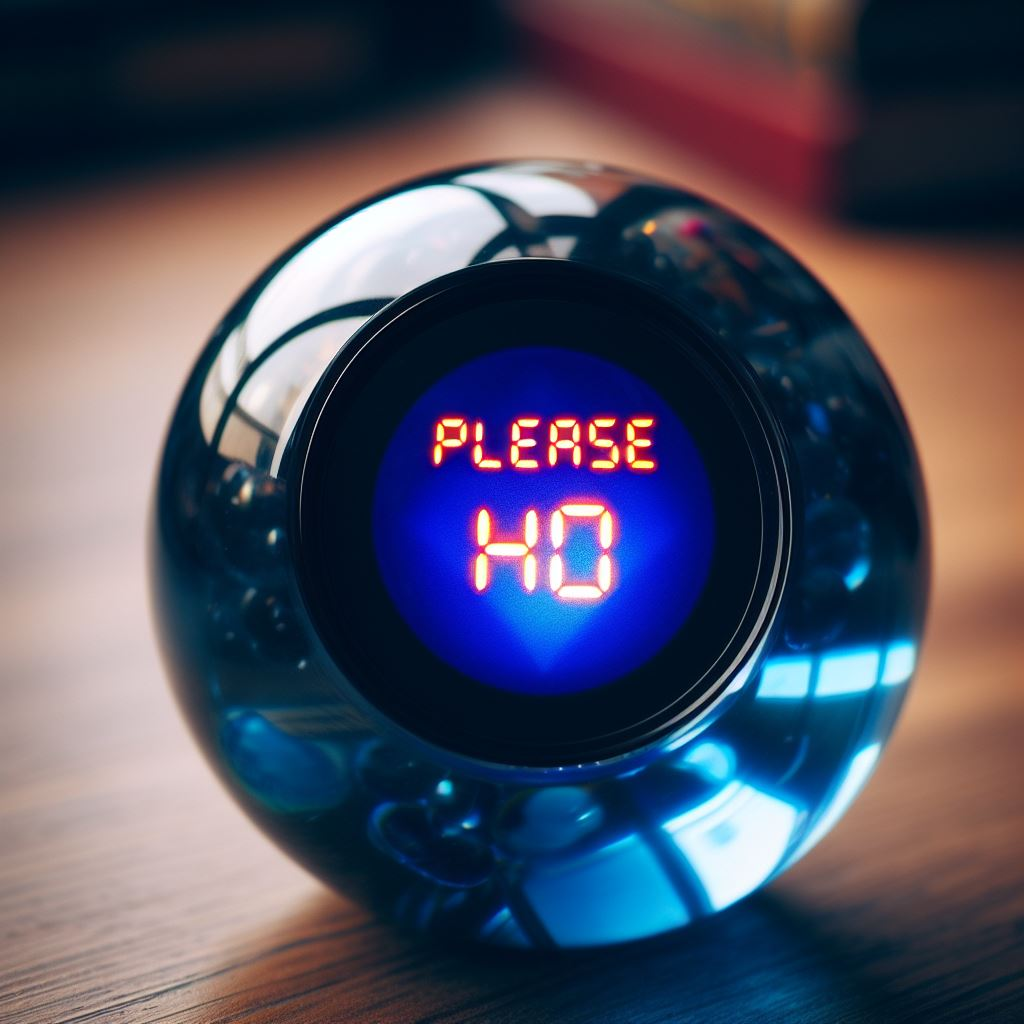 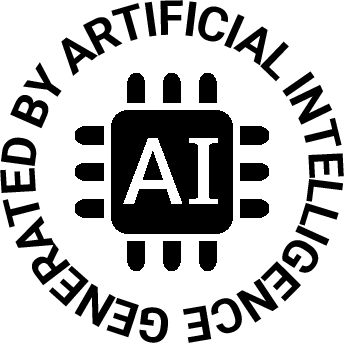 [Speaker Notes: When this comes up, mention that I gave it vague instructions to look more like a magic 8-ball and got this one. Say I am choosing to believe the third one is a reference to Santa Claus.]
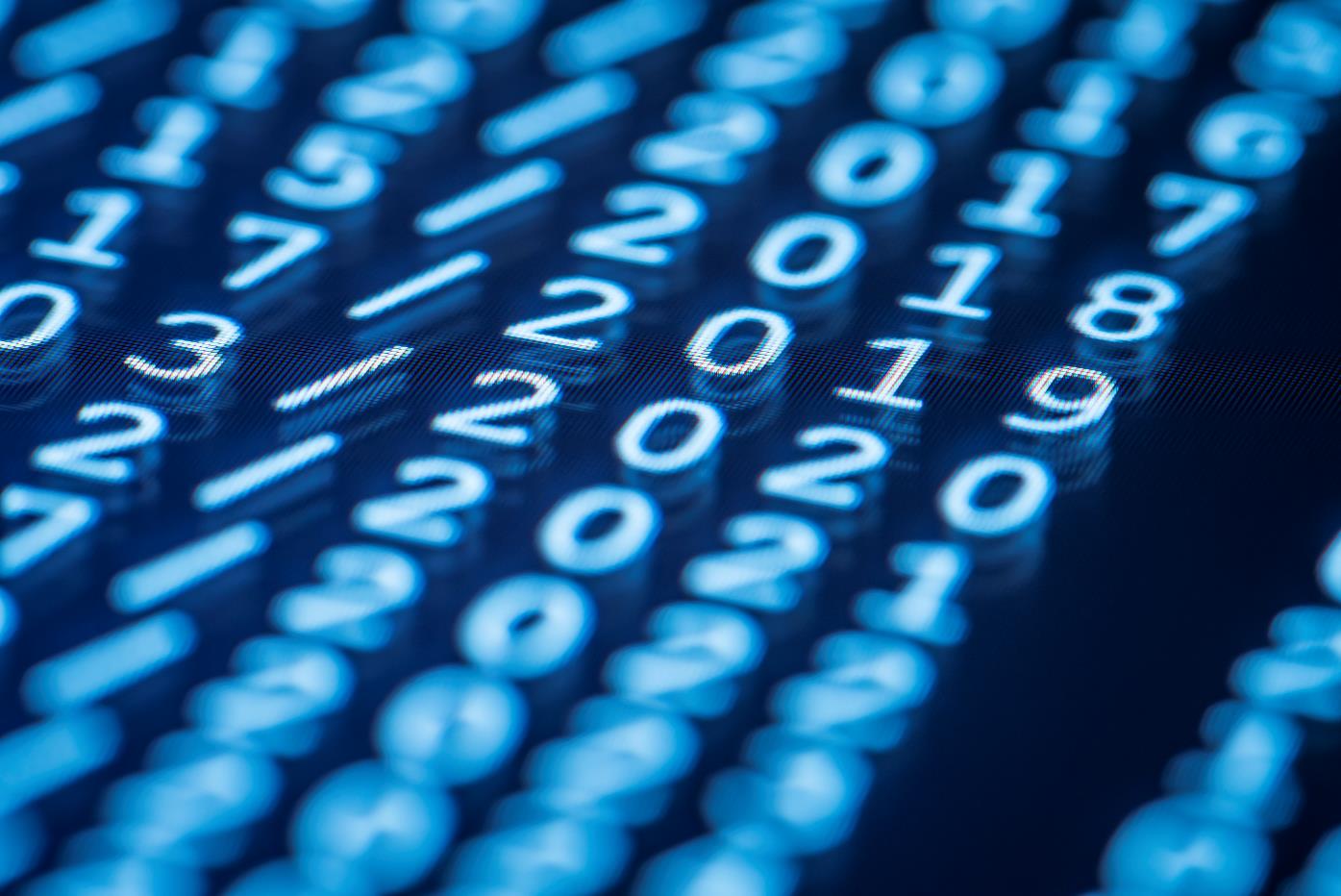 Thank You
Rachel Walker
walke101@ua.edu
Resources
Prompt Engineering Guide
Principled Instructions Are All You Need for Questioning LLaMA-1/2, GPT-3.5/4
Large Language Models Understand and Can be Enhanced by Emotional Stimuli
[Speaker Notes: Mention that I am pretty sure I got these from Jason, so part of this is being on listservs, even if you are a lurrker]
Credits
AI IS HER, Copyright Monster, and Debate Between Santa, Bored Zoom Call, Rudolph, and Frosty, Magic 8 Ball 1, Magic 8 Ball 2, and Inappropriate Magic 8 Ball  generated by Microsoft Copilot. Reviewed by ACCESS Virtual Learning.
AI Usage in ACCESS Course Development editing assistance provided by ChatGPT-3.5. Reviewed by ACCESS Virtual Learning.
Generative AI Risk Awareness and Acknowledgement Form adapted with permission from Generative AI Risk Awareness and Acknowledgement Form by University of Illinois System (https://uofi.app.box.com/v/UISystemGenAIForm)